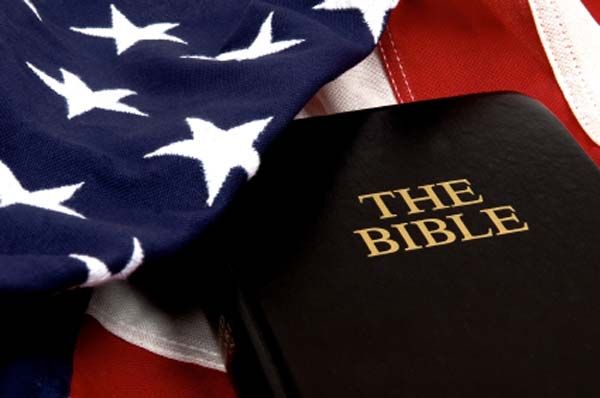 46
التفسير في                     ضوء الثقافة
د. ريك جريفيث • مؤسسة الدراسات اللاهوتية الأردنية • BibleStudyDownloads.org
ماذا نفعل ؟؟
١٣١ ج
١- ما هي الممارسات الموجودة في أعمال الرسل وبقية العهد الجديد التي يجب أن نفعلها اليوم؟ من فضلك قم بالإختبار...
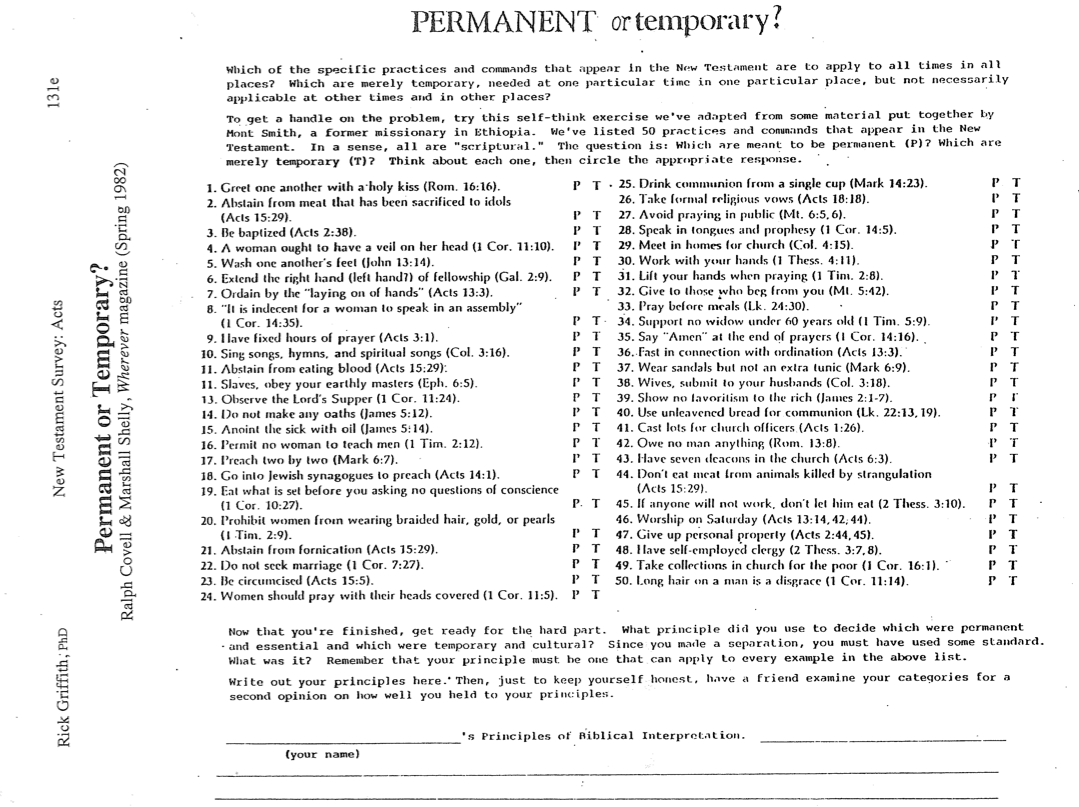 What to Do?
131ج
الآن إلى     الجزء الصعب
على سبيل المثال ...
ما هي الممارسات التي يجب أن نتوقعها في أعمال الرسل اليوم ؟ فمثلا تجاه … 
   الشيوخ؟
   الألسنة؟ 
   إعطاء الممتلكات للكنيسة؟ 
   لماذا نفعل أو لماذا لا نفعل هذه الأشياء؟
ماذا نفعل ؟؟
١٣١ج
١- ما هي الممارسات الموجودة في أعمال الرسل وبقية العهد الجديد التي يجب أن نفعلها اليوم؟ من فضلك قم بالإختبار.

٢- لماذا أو لماذا لا تفعل هذه الأشياء؟ بمعنى آخر ما هو المبدأ الذي اتبعته للتأكد من أنك متسق مع التطبيق؟ أو الممارسة ؟
مبدأ التفسير الخاص بي
١٣١ج
يجب أن تكون الممارسة :
مطبقة في جميع كنائس العهد الجديد - هذا أفضل ما يمكننا قوله
ولكنها غير مرتبطة بالسياق الثقافي بشكل وثيق - لدرجة أن يضيع مبدأها الأساسي في ثقافة أخرى
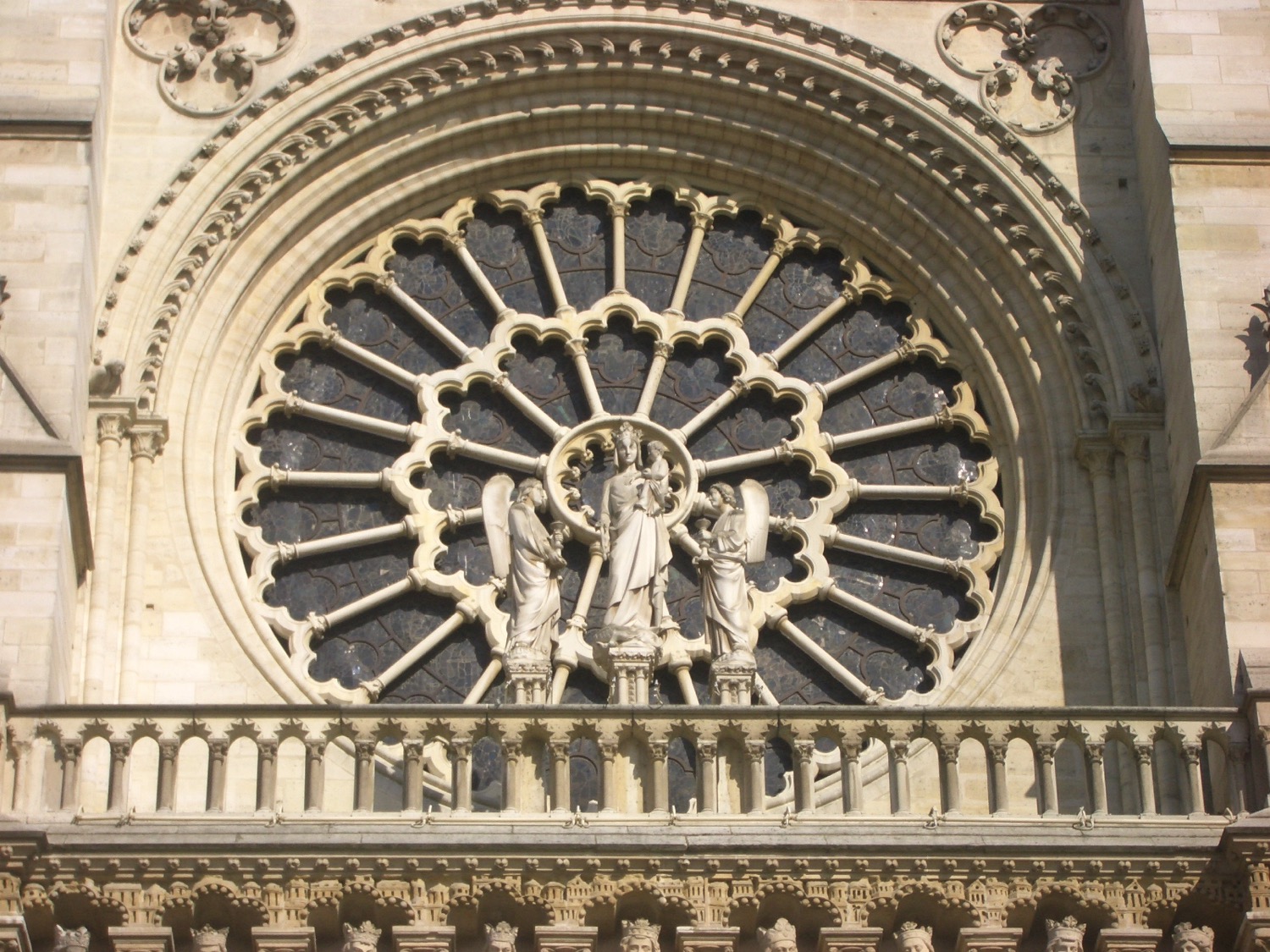 الإعتبارات التفسيرية: معيارية أم وصفية؟
١- نية المؤلف 
هل يحاول المؤلف تعليم شيء ما أم أنه يصف حدثًا فقط ؟
(على سبيل المثال ، عمل القرعة في أعمال الرسل١) 
٢- الدعم من فقرات كتابية أخرى أوضح 
هل يتم تعليم المبدأ الأساسي بوضوح في مكان آخر ؟
(عندما يأتي الروح في أعمال الرسل ٢ و٨ و١٠ و١٩)
٣- الأنماط المتكررة 
على الرغم من أنه قد لا يكون قصد المؤلف هو التعليم ، إلا أنه يجب تكرار بعض الأشياء (على سبيل المثال كبار السن). ومع ذلك يجب علينا أيضًا مراعاة المعايير الثقافية عند محاولة إعادة إنتاج مثل هذه الأنماط.
جيريمي تشيو ، مدرسة شرق آسيا اللاهوتية ، سنغافورة
قيادة الشيوخ من زمن موسى
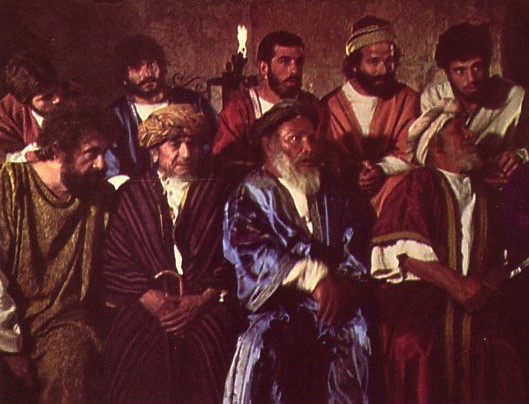 ٤٨
قيادة الشيوخ
 مع موسى
 1400 ق.م
” اذهب وأجمع شيوخ إسرائيل وقل لهم ..." (خروج ٣: ١٦)
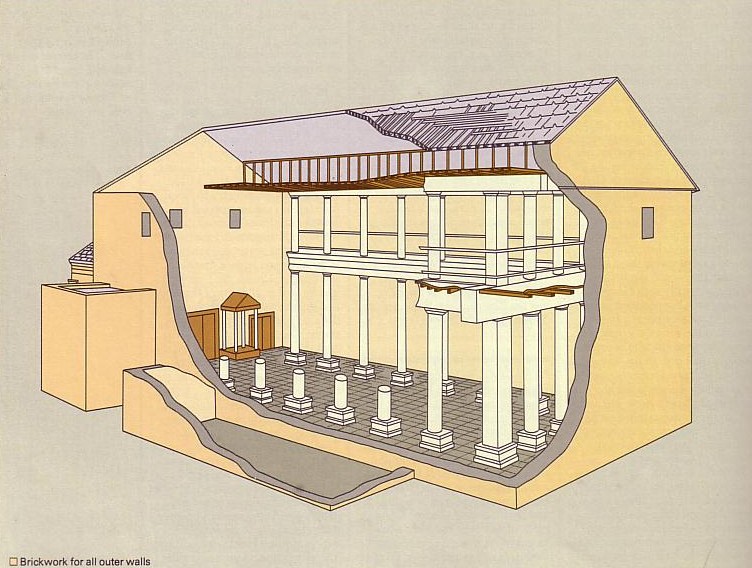 ٥١
من الذي قاد المجمع؟
قيادة الشيوخ
 مع موسى
 1400 ق.م
قاد الشيوخ 
المجامع
عام ٦٠٠ ق.م
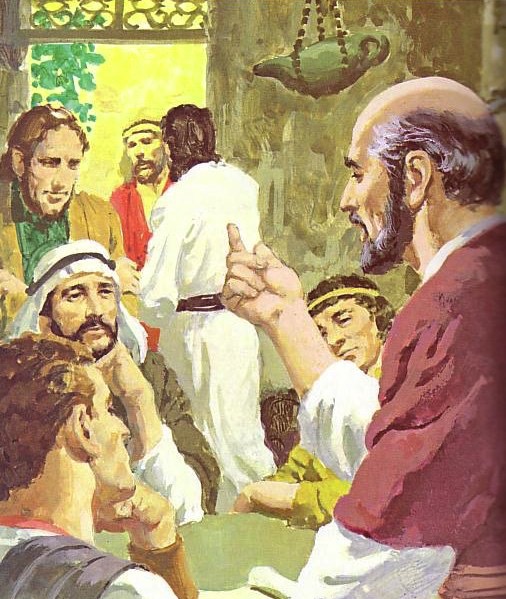 شيوخالعهد الجديد
٥٥
دعا الله للقيادة الجماعية عبر العصور
قيادة الشيوخ
 مع موسى
 1400 ق.م
قاد الشيوخ 
المجامع
عام ٦٠٠ ق.م
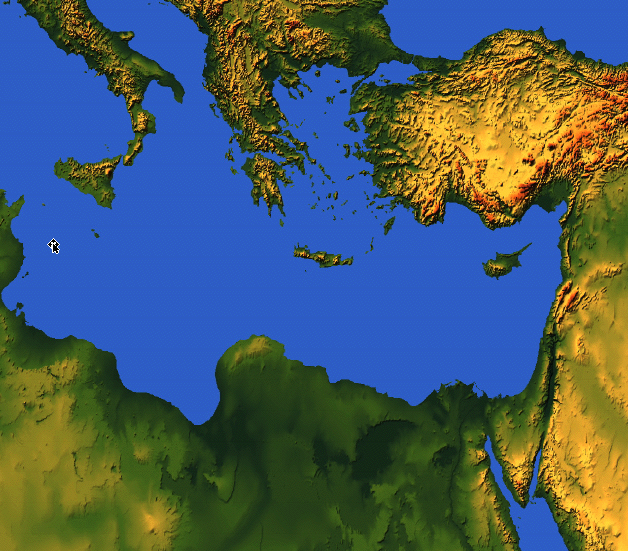 55
شيوخ = نظار = أساقفة = قسس
أماكنتذكرالشيوخ
أورشليم (47 م)
اعمال ١١ : ٣٠ فَفَعَلُوا ذَلِكَ مُرْسِلِينَ إِلَى الْمَشَايِخِ بِيَدِ بَرْنَابَا وَشَاوُلَ.
أفسس (57 م)
اعمال ٢٠ : ١٧
١٧ وَمِنْ مِيلِيتُسَ أَرْسَلَ إِلَى أَفَسُسَ وَاسْتَدْعَى قُسُوسَ الْكَنِيسَةِ.
غلاطية (48 م)
اعمال ١٤ : ٢٣
٢٣ وَانْتَخَبَا لَهُمْ قُسُوساً فِي كُلِّ كَنِيسَةٍ ثُمَّ صَلَّيَا بِأَصْوَامٍ وَاسْتَوْدَعَاهُمْ لِلرَّبِّ الَّذِي كَانُوا قَدْ آمَنُوا بِهِ.
كريت (66 م)
تيطس ١ : ٥
٥ مِنْ أَجْلِ هَذَا تَرَكْتُكَ فِي كِرِيتَ لِكَيْ تُكَمِّلَ تَرْتِيبَ الأُمُورِ النَّاقِصَةِ، وَتُقِيمَ فِي كُلِّ مَدِينَةٍ شُيُوخاً كَمَا أَوْصَيْتُكَ.
فيلبي (62 م)
فيلبي ١ : ١
١ بُولُسُ وَتِيمُوثَاوُسُ عَبْدَا يَسُوعَ الْمَسِيحِ، إِلَى جَمِيعِ الْقِدِّيسِينَ فِي الْمَسِيحِ يَسُوعَ، الَّذِينَ فِي فِيلِبِّي، مَعَ أَسَاقِفَةٍ وَشَمَامِسَةٍ.
بنتس وغلاطية وكبدوكية وأسيا وبيثينية (64 م)
1 بطرس 5: 1 أطلب إلى الشيوخ الذين بينكم أنا الشيخ رفيقهم
أنظر 1: 1
[Speaker Notes: NS-05-Acts1-2-slide 30
NS-15-Pastoral Epistles-3
NS-15-1 Timothy-14]
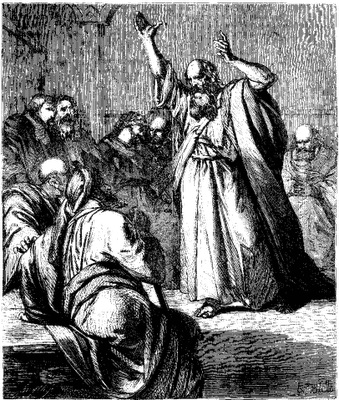 شيــوخ أسرائيل
٤٨
١- الشيوخ موجودون عبر تاريخ الأمم

٢- كان الشيوخ بارزين حتى عندما تكلم الله عن الوحي من خلال رجل واحد مثل موسى (خر ٣ :١٦، ١٨ ؛ ٤: ٢٩ ، إلخ) أو نبي مثل إيليا (2 مل ٦: ٣٢)

٣- كان هناك دائماً عدد كبير من الشيوخ في العهد القديم - مرة واحدة فقط تظهر الكلمة بصيغة المفرد شيخ في ( أش ٣: ٢)
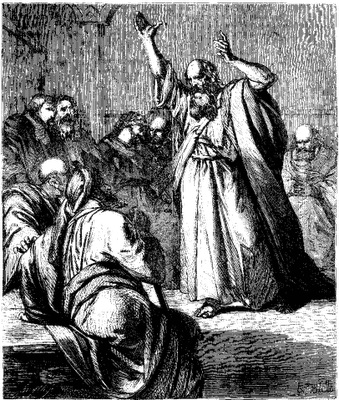 شيــوخ إسرائيل
٤٩
٤- قاد الشيوخ على مستويات مختلفة: وطنية ، إقليمية ، مدينة ، منزل ...

٥- حكم شيوخ أمم أخرى مثل مديان (عد ٢٢: ٤)، موآب (عد ٢٢: ٧)، وجبعون (يش ٩:١١).

٦- مرة واحدة تنبأ شيوخ إسرائيل (عد ١١: ٢٥-٢٦).

٧-أُمر الشيوخ بتعليم الناس شرائع الله كل سبع سنوات (تث ٢٧: ١-٨ ؛ ٣١: ٩-١٠) ، وهو ما فعلوه في عهد يوشيا (2 ملوك ٢٣: ١-٢).
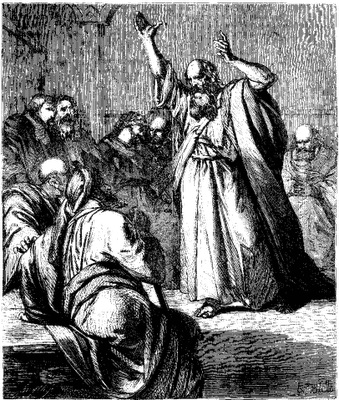 شيــوخ إسرائيل
٥٠
٨-  احترام الشيوخ كان بسبب حكمتهم .(مز ١٠٧: ٣٢ ؛ أم ٣١:٢٣ ؛ مرا ٤:١٦ ؛ ١٢: ٥)

٩- نصح الشيوخ الملوك في حكمهم (1 مل ١٢: ٦-٨ ، ١٣ ؛ ٢٠: ٧-٨ ؛ إر ٢٦:١٧) ومسحوا الملوك للسلطة (1 أخ ١١: ٣) 

١٠- خضع الحكماء لتعليمات الأنبياء (إيليا في ٢ مل ٦:٣٢ ؛ حزقيال في حز ١٤: ١)
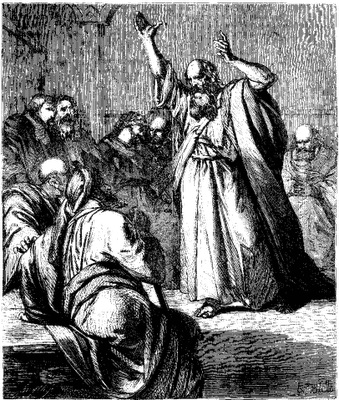 شيــوخ إسرائيل
٥٠
١١- حكم الشيوخ جنباً إلى جنب مع إداريين آخرين:مسؤول القصر، وحاكم المدينة، والموظفين (2 مل ١٠: ١ ، ٥). كان قرارهم ملزمًابشكل خاص في أوقات ما بعد السبي (عز ١٠: ٨ ، ١٤).

١٢-فشل شيوخ العهد القديم في كثير من الأحيان في قيادة الناس كتابياً .

١٣-سيحكم الشيوخ إسرائيل في حكم المسيح الألفي .
 (أش ٢٤: ٢٣)
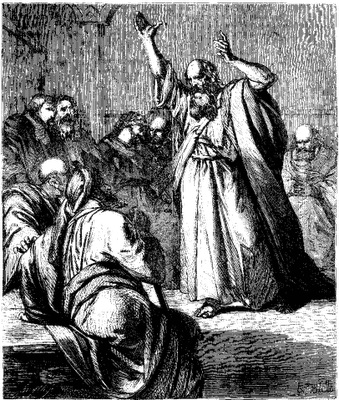 شيــوخ إسرائيل
٥١
١٤- لسوء الحظ لم يقدم العهد القديم أي تعليمات               صريحة حول من كانوا أو كيفية اختيارهم.                       ومع ذلك ، فإن المصطلح نفسه يشير إلى أن كل مجموعة من كبار السن كانت تتألف من رجال كبار السن وناضجين.
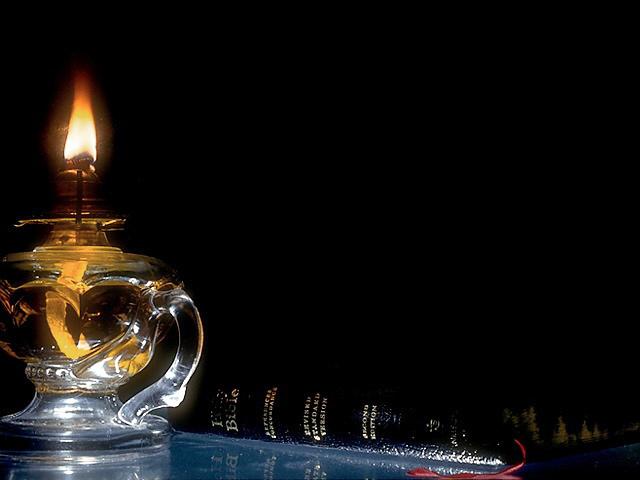 47
١ كورنثوس ١١ : ٤
كل رجل يصلي أو يتنبأ وله على رأسه شيء يشين رأسه
[Speaker Notes: Slides 70-80 from NT Survey course PPT on 1 Corinthians]
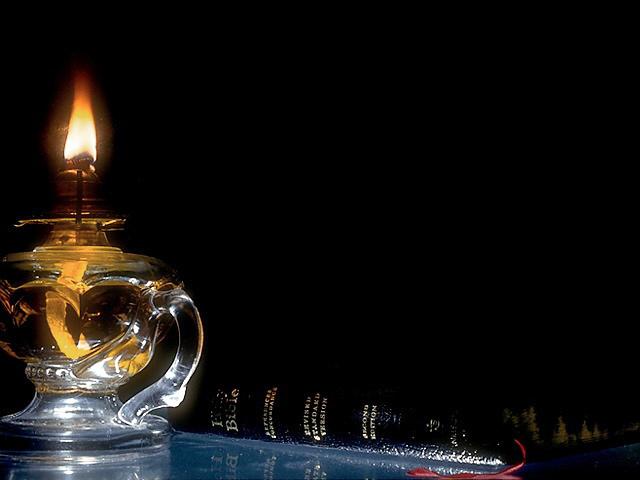 ١ كورنثوس ١١ : ٥-٦
5 وأما كل امرأة تصلي أو تتنبأ ورأسها غير مغطى فتشين رأسها لأنها والمحلوقة شيء واحد بعينه  
6 إذ المرأة إن كانت لا تتغطى فليقص شعرها وإن كان قبيحاً بالمرأة أن تقص أو تحلق فلتتغط
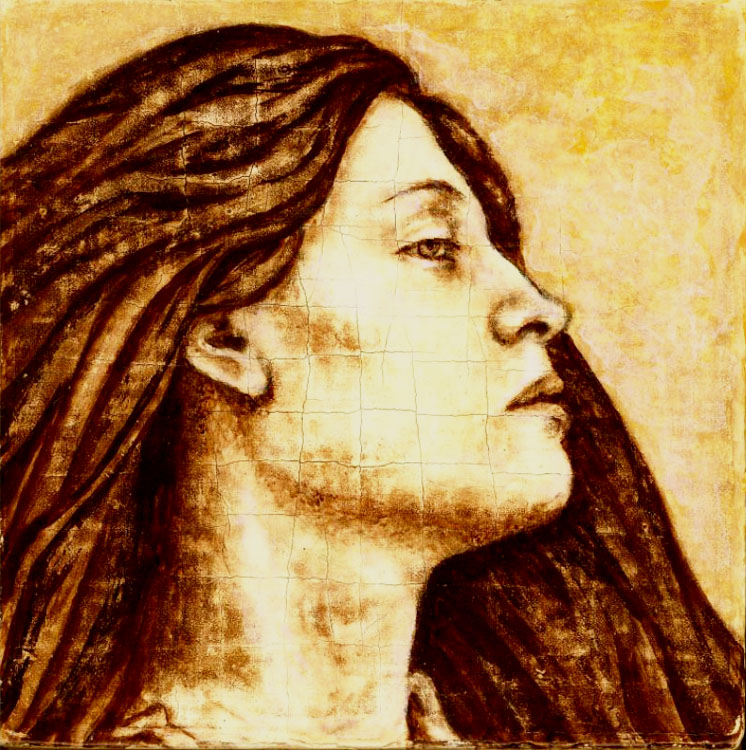 Flowing Hair
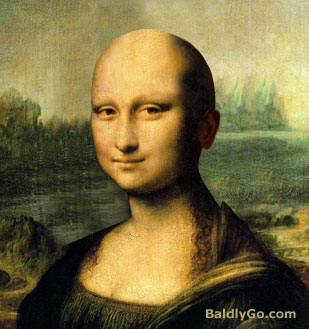 Bald Mona Lisa
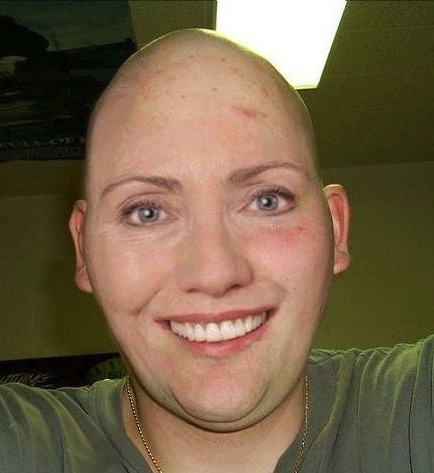 Bald Hair
هل يجب أن تعبد النساء مرتديات غطاء الرأس؟
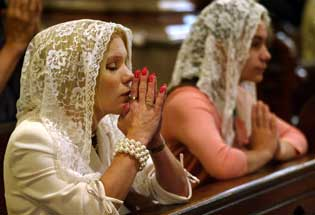 غطاء الرأس في الزواج جميل
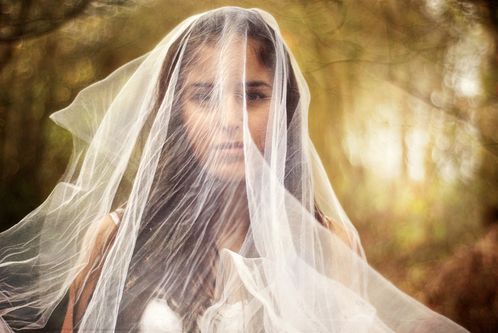 في معظم المجتمعات اليوم يرسل غطاء الرأس إشارة خاطئة - مفادها أننا بعيدون عن التقاليد المجتمعية
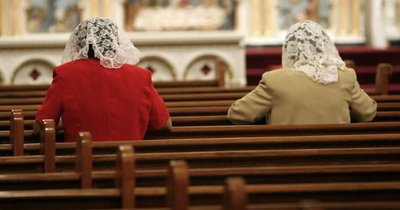 ب. علينا اليوم أن نكرم سلطاتنا خلال العبادة
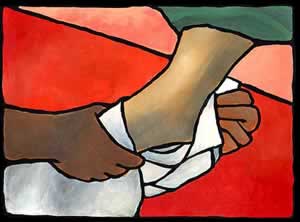 الرجال
النساء
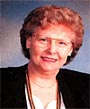 1 تيموثاوس 2: 11-15
11 لتتعلم المرأة بسكوت في كل خضوع 
12 ولكن لست آذن للمرأة أن تعلم ولا تتسلط على الرجل بل تكون في سكوت
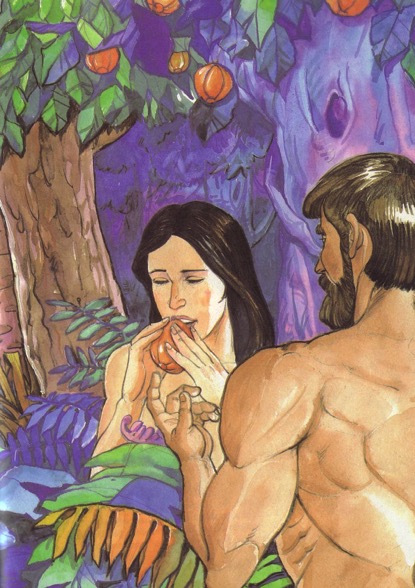 13 لأن آدم جُبِل أولاً ثم حواء
14 وآدم لم يغو لكن المرأة أغويت فحصلت في التعدي 15 ولكنها ستخلص بولادة الأولاد إن ثبتن في الإيمان والمحبة والقداسة مع التعقل
= علينا اليوم أن نكرم سلطاتنا خلال العبادة
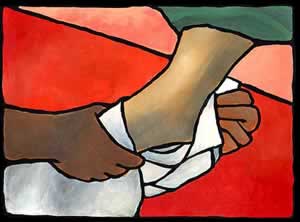 الرجال
النساء
الجميع
ارجع إلى BibleStudyDownloads.org لآلاف الشرائح عن خلفيات العهد القديم والعهد الجديد
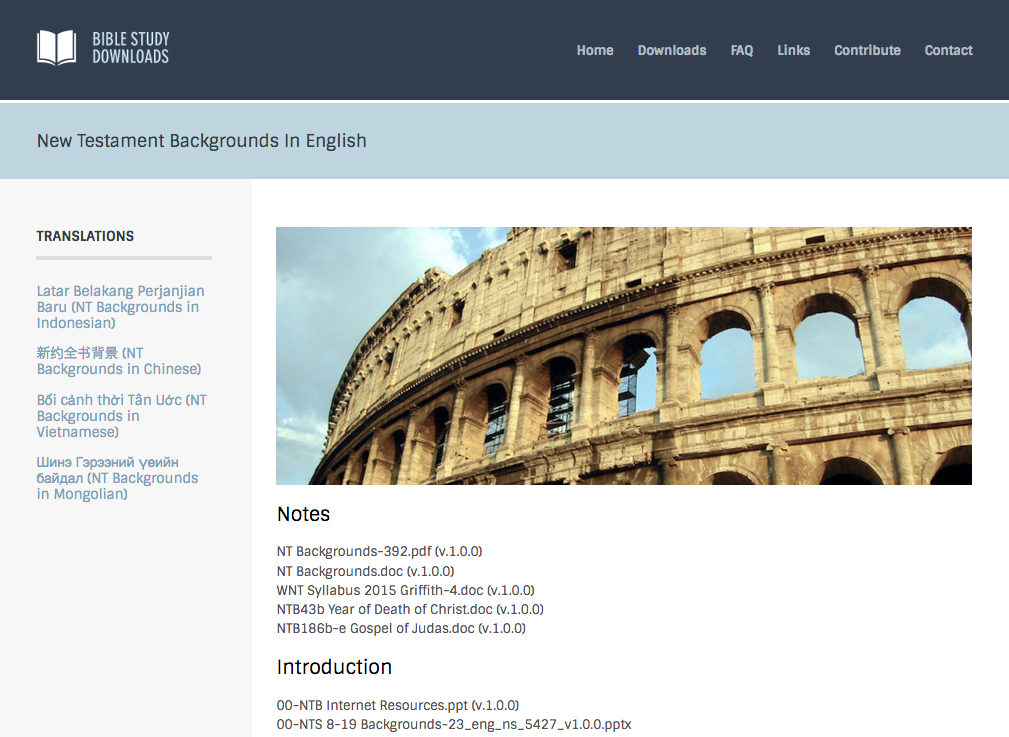 [Speaker Notes: Use Chinese slide of OTB]
البابليون
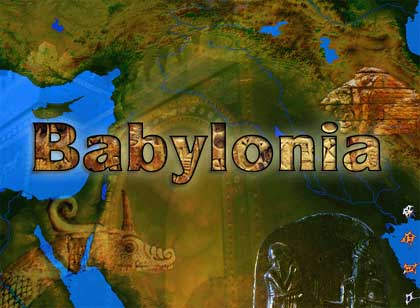 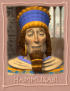 (إمبراطورية بابل الحديثة)
625-539 ق.م
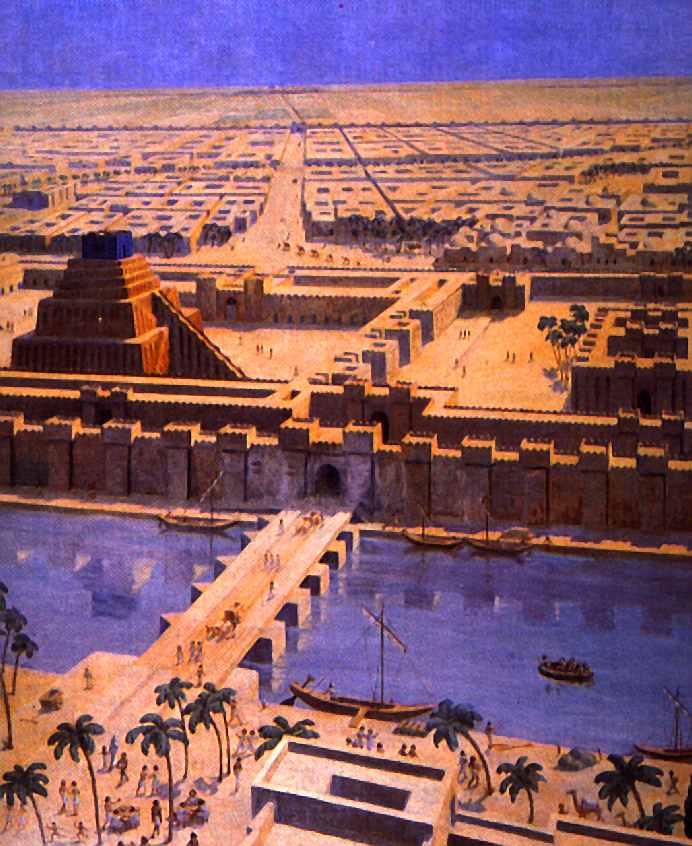 [Speaker Notes: ___________
Common-401
OB-Babylonians
OS-27-Daniel-54]
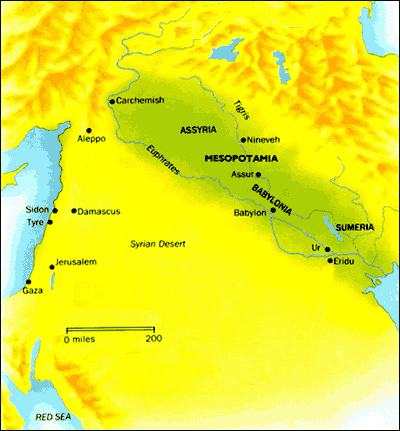 تاريخ بابل
خ ع ق 136
تك 10: 8-10، 11: 2، 9، رؤ 17: 1-6كيف بدأت بابل ؟ما الذي حفز هذه البداية ؟ماذا نتج عن تأسيسها ؟ما هي أهمية بابل ؟
136
بابل
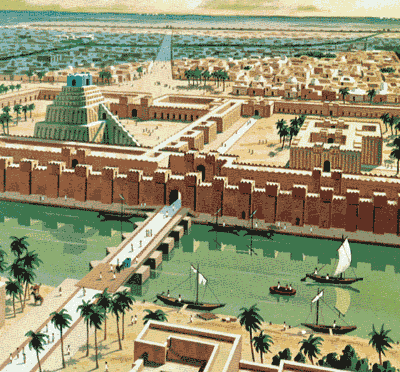 الإسم 

الموقع 

برج بابل
137
110f
1986 ميدالية مهرجان بابل الدولي
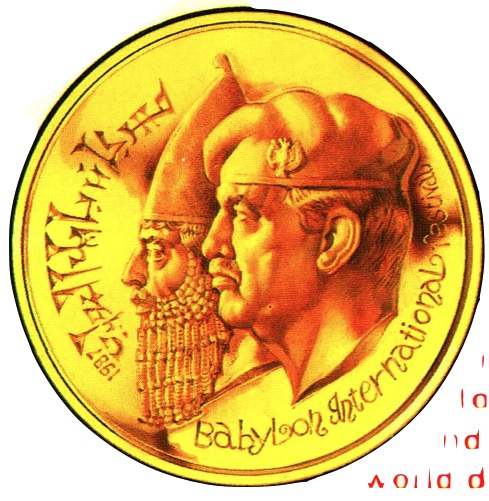 صدام حسين وقاهر العالم القديم نبوخذ نصر.        لم يكونوا متشابهين فحسب بل كانت مهمتهم هي نفسها - السيطرة على العالم. 
رمز هذه السيادة العالمية هو مدينة قديمة...
بابل: مقدمة لهرمجدون؟
[Speaker Notes: In the 1980s, Saddam Hussein in Iraq sought to portray himself as the successor to Nebuchadnezzar.
____________
BG-03-Table of Nations-43
OS-27-Daniel-59]
139
دين
أين كانت الآلهة؟
في كل مكان!
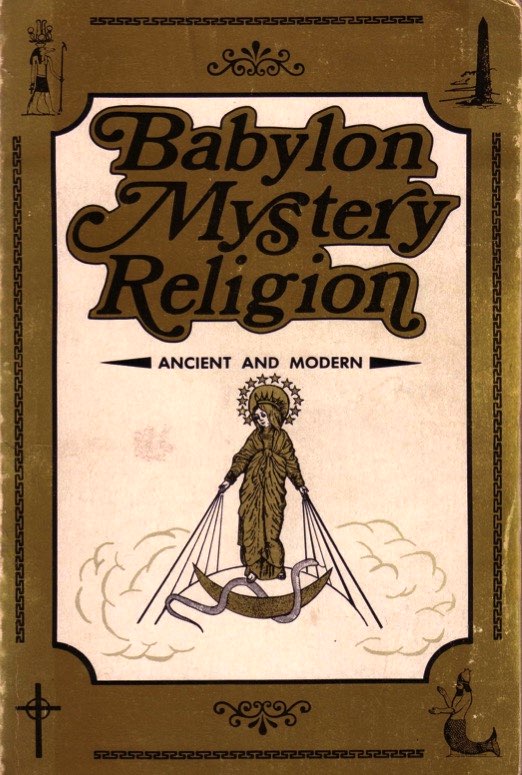 110 ث
الديانة البابلية الغامضة اليوم
تكرر الكنيسة الكاثوليكية أخطاء بابل
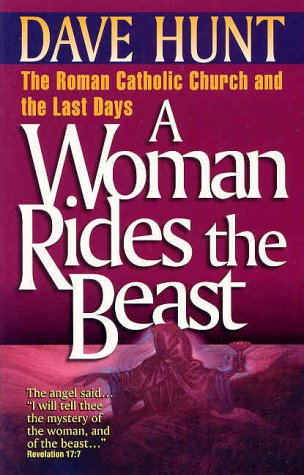 المصادر:
رالف وودرو
110 ث
الديانة البابلية الغامضة اليوم
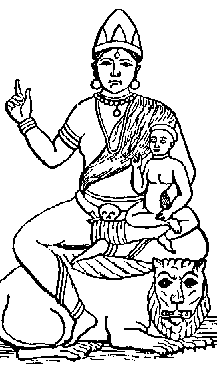 عبادة الأم والطفل
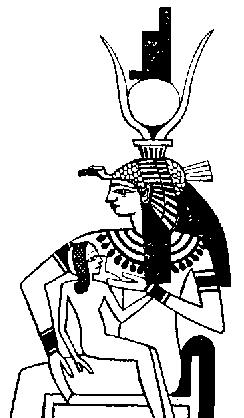 Babylonians

The goddess mother Semiramis held her child Tammuz in her arms
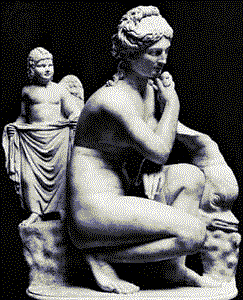 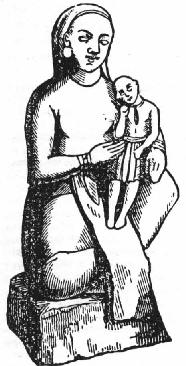 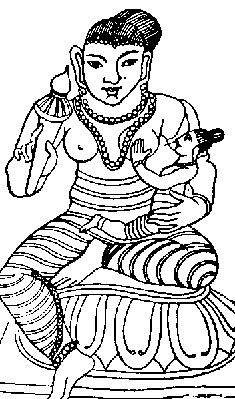 الهندوسيّة
اليونان
البوذية
مصر
بابل
110 ث
الديانة البابلية الغامضة اليوم
عبادة الأم والطفل
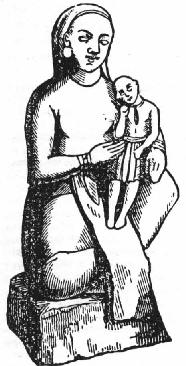 البابليون

الإلهة الأم 
سمير أميس
 زوجة نمرود
 كانت تسمى
 ملكة السماء
إسرائيل

إرمياء 7: 18 
الأبناء يلتقطون حطباً 
والآباء يوقدون النار 
والنساء يعجنّ العجين 
ليصنعن كعكاً 
لملكة السماوات 
ولسكب سكائب 
لآلهة أخرى 
لكي يغيظوني
[Speaker Notes: نمرود (تكوبن 10: 9- 10) كان زوج سمير أميس.]
110 ث
الديانة البابلية الغامضة اليوم
عبادة الأم والطفل
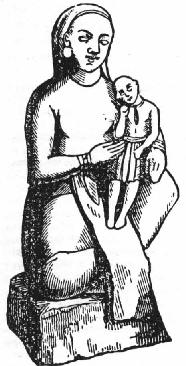 الكاثوليك

تُعبد مريم
مع 
إبنها يسوع
على
الطريقة البابلية
البابليون

الإلهة الأم
سمير أميس
تحمل طفلها 
تموز
بين ذراعيها
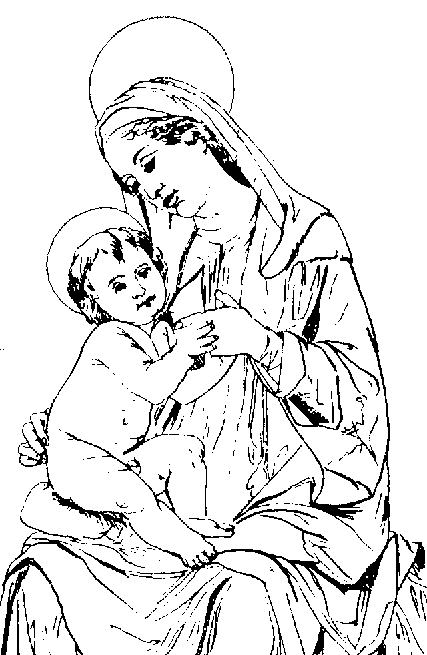 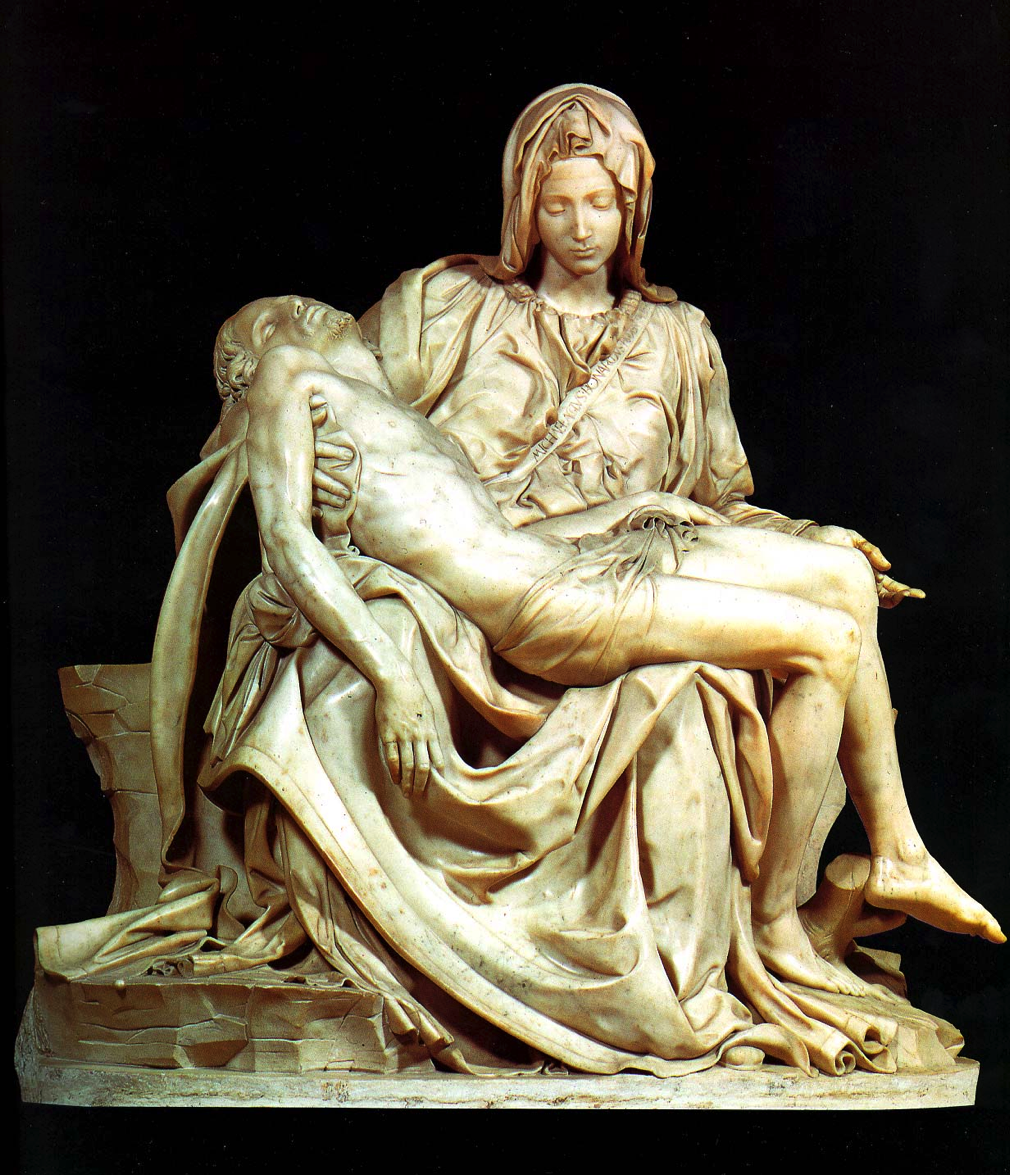 110 ج
الأم الحزينة
ما هي النقطة المحورية في تمثال
 الأم الحزينة
لمايكل أنجلو؟
يسوع
أصغر بكثير
من مريم
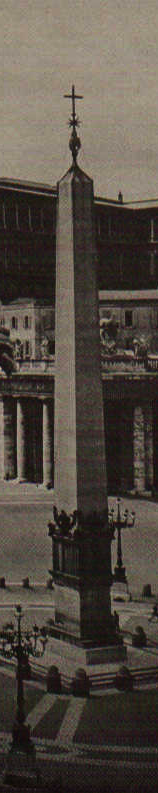 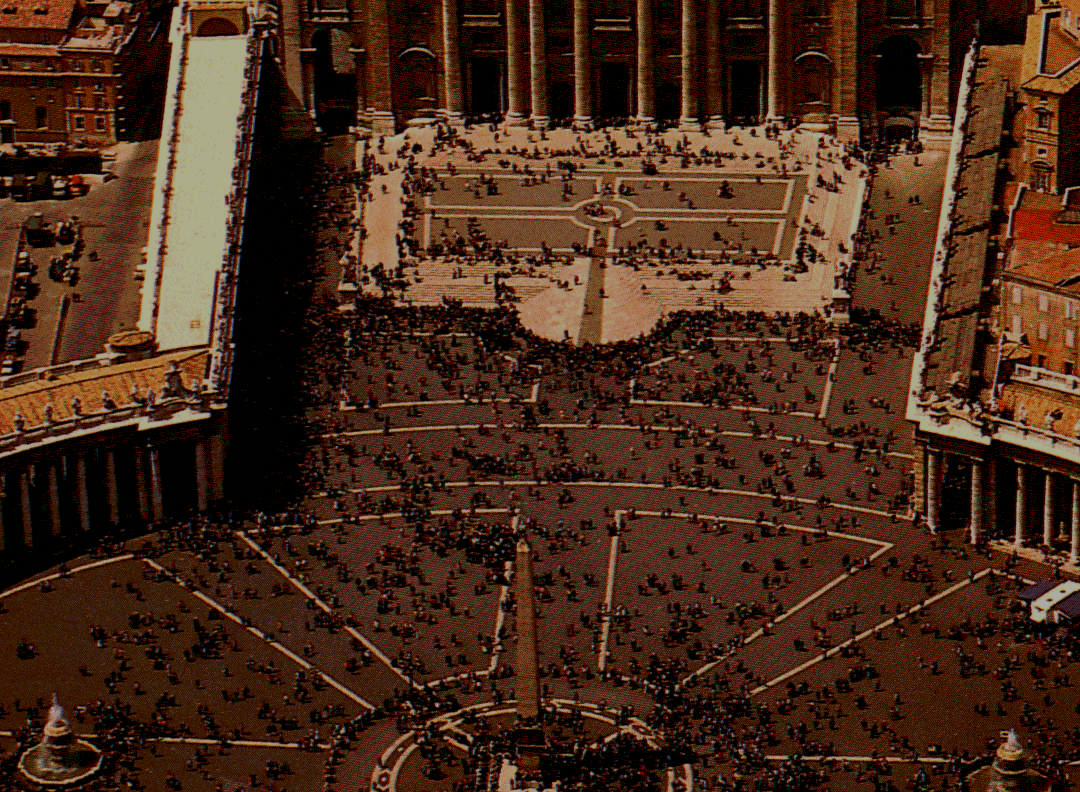 110 ج
الديانة البابلية الغامضة اليوم
المسلّات
البابليون
التمثال
6 ذراع  x 60 ذراع 
(دانيال 3)
الكاثوليك
أحضر الإمبراطور كاليجولا
 (37 – 41 ميلادي) مسلة 
من معبد مصري لعبادة الشمس
 إلى روما. نقلها البابا سيكستوس الخامس إلى الفاتيكان 
عام 1586 م كنقطة محورية 
في ساحة القديس بطرس
 وفرض عقوبة الإعدام إذا تم كسرها.
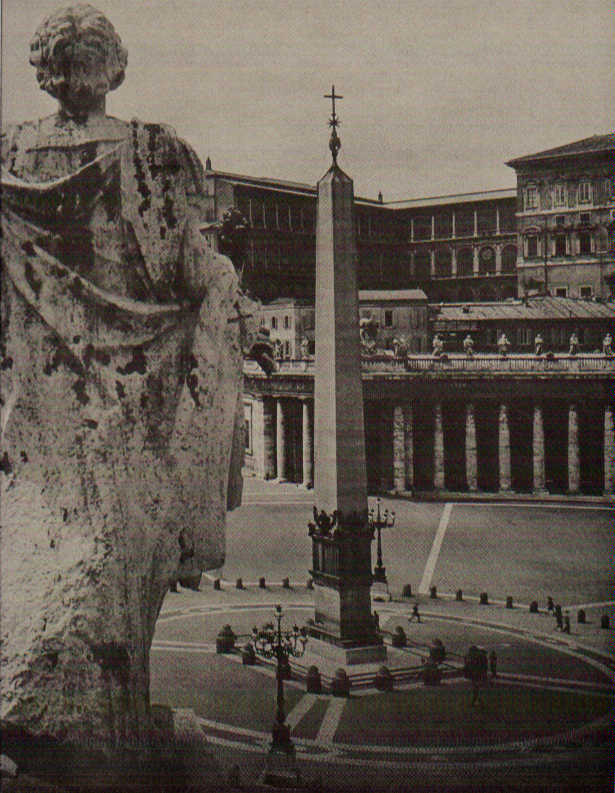 110 ث
المسلّةالمصريةفي ساحةالقديس بطرس
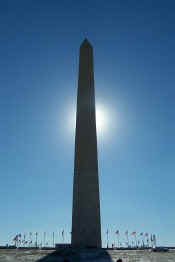 [Speaker Notes: نصب واشنطن التذكاري في العاصمة واشنطن هو أيضًا مسلة تعود في أصولها إلى الديانة البابلية الغامضة]
110 ج
الديانة البابلية الغامضة اليوم
متوازيات وثنيةأخرى:
البابليون
الآثار
الحج
صكوك الغفران
المطهر
البابوات
الكهنة العازبون
الإستحالة
عيد الفصح
المهرجان الشتوي
الكاثوليك
الآثار
الحج
صكوك الغفران
المطهر
البابوات
الكهنة العازبون
الإستحالة
عيد الفصح
عيد الميلاد
كورش يحتل بابل
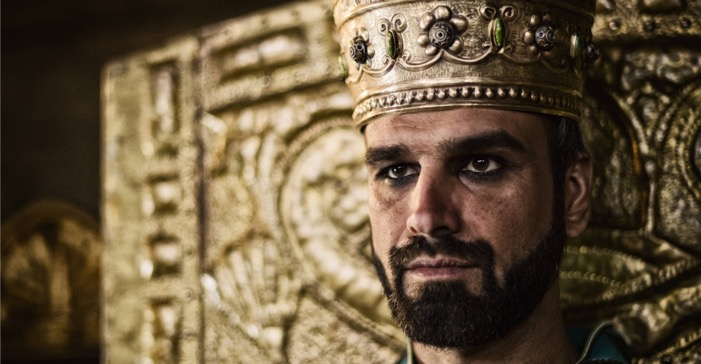 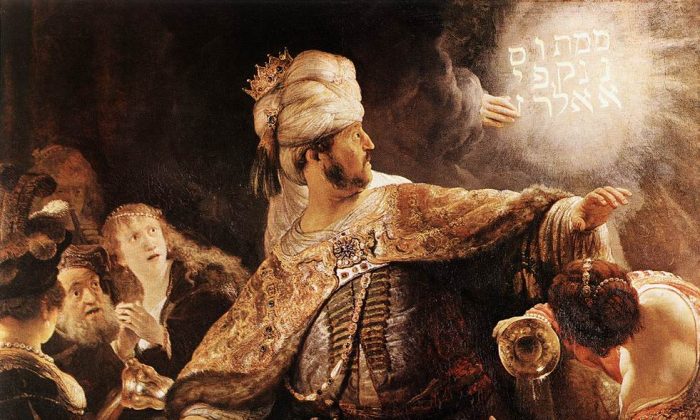 احتفال بيلشاصر ( دا 5 )
سقوط بابل539 ق.م
510أ
دخل الفرس تحت بوابات الماء
مدينة بابل
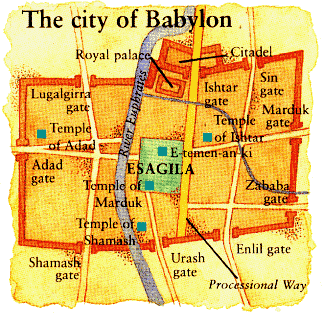 دانيال 5
(احتفال بيلشاصر)
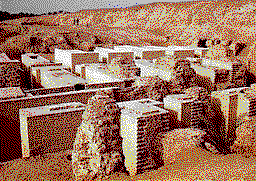 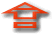 [Speaker Notes: "Babylon was being besieged by the Persian army, led by Ugbaru, governor of Gutium, while Belshazzar, inside the city, was giving a great banquet for 1,000 of his nobles. Belshazzar's name means "Bel (another name for the god Marduk) has protected the king." Perhaps the banquet was given to show Belshazzar's contempt for the Persians and to allay his people's fears. Archeologists have excavated a large hall in Babylon 55 feet wide and 165 feet long that had plastered walls. Such a room would have been sufficient to house a gathering of this size. Belshazzar considered his city secure from assault because of its massive walls. Within the city were supplies that would sustain it for 20 years. Therefore the king felt he had little cause for concern."
Dwight Pentecost, “Daniel,” eds. John F. Walvoord, Roy B. Zuck and Dallas Theological Seminary, The Bible Knowledge Commentary : An Exposition of the Scriptures (Wheaton, IL: Victor Books, 1983-1985), 1:1344.
__________
Common-405
OS-27-Daniel-125
OS-35-Habakkuk-169]
سقوط بابل (هيرودوت)
544ب
تاريخ حروب الفرس 1.191 (430 ق.م)
وضع كورش جزءاً من جيشه عند النقطة التي يدخل فيها النهر إلى المدينة، والجزء الآخر في الجزء الخلفي من المكان الذي ينبع منه، مع أوامر بالزحف إلى المدينة عند مجرى النهر في أقرب وقت لأن المياه أصبحت ضحلة بدرجة كافية 
ثم انطلق بنفسه مع الجزء غير الحربي وصنع المكان الذي حفرت فيه نيتوكريس حوض النهر حيث فعل بالضبط ما فعله سابقًا: حول نهر الفرات عبر قناة إلى الحوض، والذي كان فيه مستنقع غرق فيه النهر لدرجة أن السير الطبيعي للجدول أصبح قابلاً للبقاء 
 
عندئذٍ دخل الفرس الذين تُركوا لهذا الغرض في بابل على ضفة النهر  حتى وصلوا في منتصف الطريق تقريبًا فوق فخذ الرجل وبالتالي دخلوا المدينة
[Speaker Notes: Herodotus was a reputable Greek historian who recorded the unsuccessful Persian invasion of Greece and the later fall of Babylon.
__________
OS-27-Daniel-126
OS-35-Habakkuk-170]
سقوط بابل (هيرودوت)
544ب
لو كان البابليون على علم بما كان يدور لدى كورش، أو لو لاحظوا خطرهم لما سمحوا للفرس بدخول المدينة، لكنهم كانوا سيدمرونهم تمامًا لأنهم كانوا سيغلقون جميع بوابات الشوارع التي على النهر، ويركبوا على الجدران على جانبي النهر مما كان من شأنه أن يوقع العدو في فخ ولكن جاء الفرس عليهم على حين غرة وأخذوا المدينة، بسبب الحجم الهائل للمكان فإن سكان الأجزاء المركزية (كما أعلن سكان بابل) بعد فترة طويلة من أخذ الأجزاء الخارجية من المدينة، لم يعرفوا شيئًا عما حدث لكنهم كانوا يشاركون في مهرجان واستمروا في الرقص والإستمتاع حتى علموا بالقبض على بابل
تاريخ حروب الفرس 1.191 (430 ق.م)
[Speaker Notes: The Greek historian Herodotus describes the fall of Babylon in the same manner as does Daniel 5 with a surprise attack while the Babylonians had a party or festival.
__________
OS-27-Daniel-127
OS-35-Habakkuk-171]
أحصل على هذا العرض التقديمي مجاناً
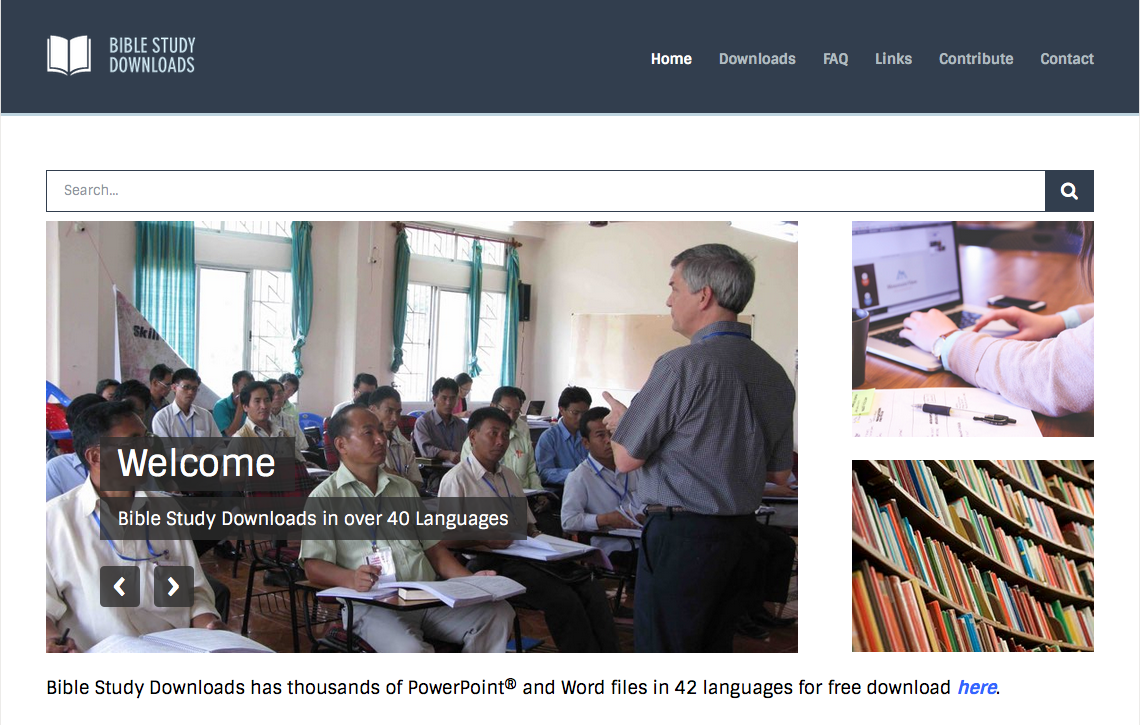 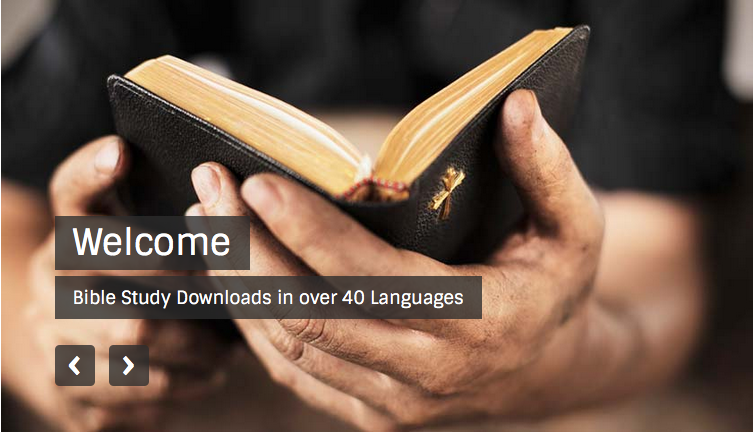 درس الكتاب المقدس BibleStudyDownloads.org
[Speaker Notes: Bible Study (bs)]